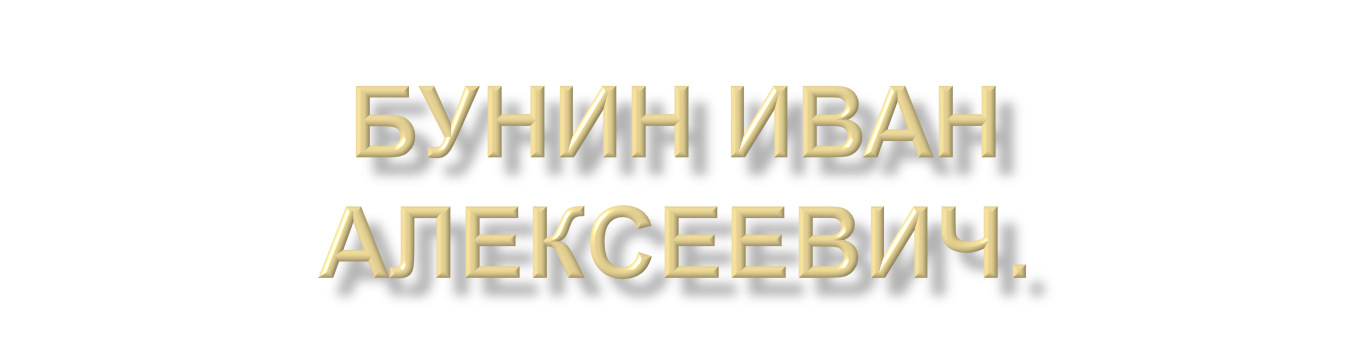 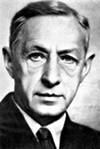 Тёмные аллеи.
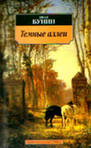 Изучить лекцию, прочитать произведение 
«Тёмные аллеи»
Пройти тест https://classroom.google.com/u/0/c/NzAzNjI1Nzc5NjZa/a/OTgxMTY3NTg3ODRa/details
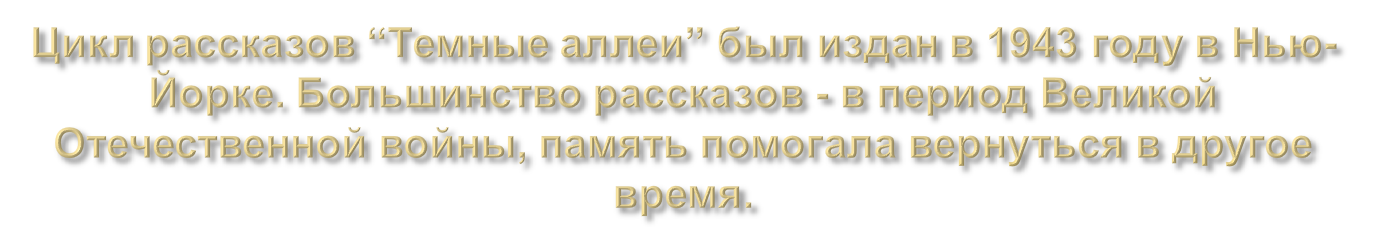 Почему цикл назван “Темные аллеи? Какие ассоциации возникают?
1. Прямое значение: липовые аллеи дворянских усадеб, темные и прохладные. 2. Символ старой уходящей России с ее укладом жизни. 3. Место тайных свиданий, запретной любви. 4. Темное, интуитивное, инстинктивное в человеке, подсознание, не контролируемое разумом. 5. Любовь и смерть рядом.
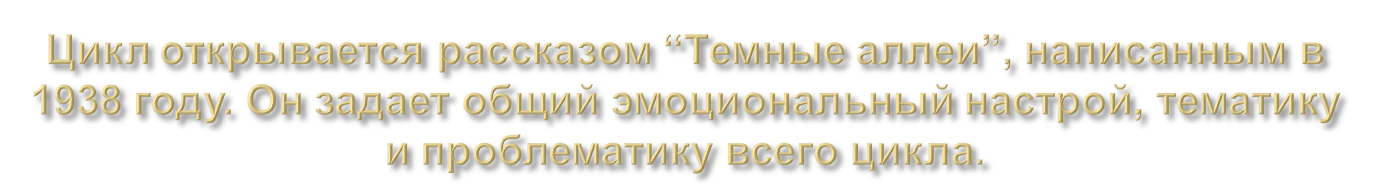 Какова композиция рассказа?
Экспозиция
1-ая часть-Встреча
2-ая часть- расставание.
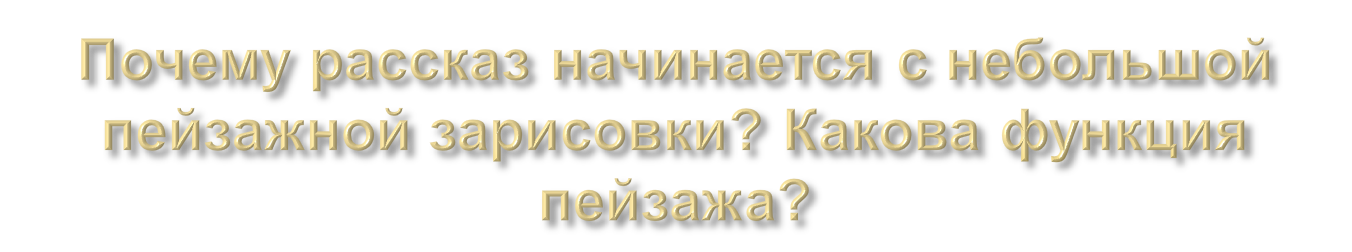 В холодное осеннее ненастье, на одной из больших тульских дорог, залитой дождями и изрезанной многими черными колеями, к длинной избе, в одной связи которой была казенная почтовая станция, а в другой частная горница, где можно было отдохнуть или переночевать, пообедать или спросить самовар, подкатил закиданный грязью тарантас с полуподнятым верхом.
Осень. Создается символ осени жизни, в которой все прошло, все безрадостно. Пейзаж, кроме эстетической функции, выполняет роль психологического параллелизма с настроением главного героя.
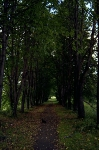 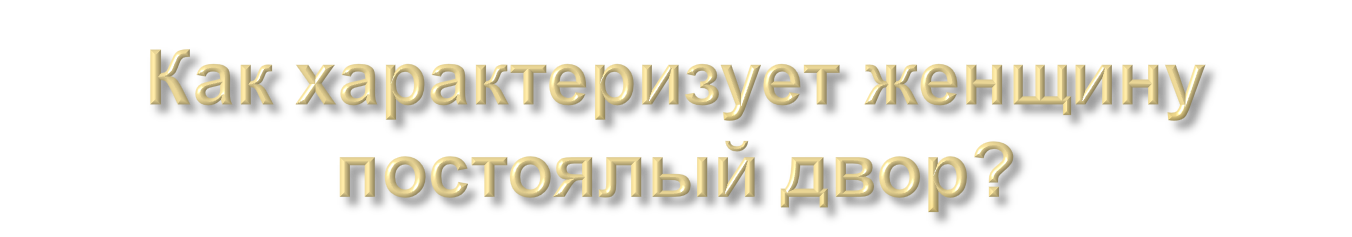 В горнице было тепло, сухо и опрятно: новый золотистый образ в левом углу, под ним покрытый чистой суровой скатертью стол, за столом чисто вымытые лавки; кухонная печь, занимавшая дальний правый угол, ново белела мелом, ближе стояло нечто вроде тахты, покрытой пегими попонами, упиравшейся отвалом в бок печи, из-за печной заслонки сладко пахло щами – разварившейся капустой, говядиной и лавровым листом.
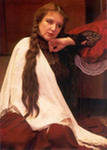 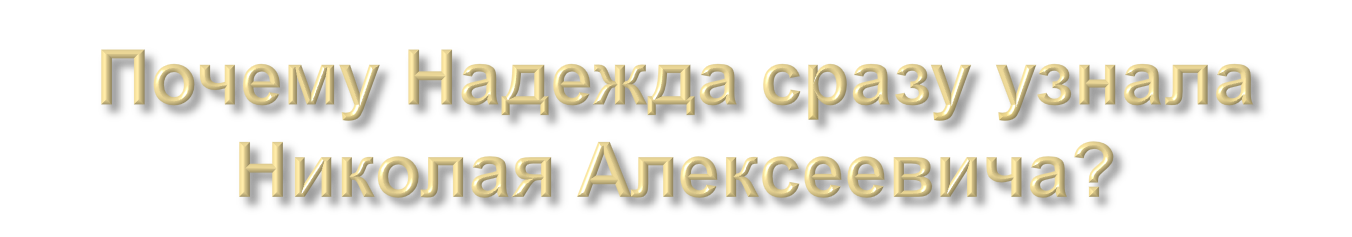 Женщина все время пытливо смотрела на него, слегка щурясь.
– И чистоту люблю, – ответила она. – Ведь при господах выросла, как не уметь прилично себя держать, Николай Алексеевич.
Он – любовь всей ее жизни.
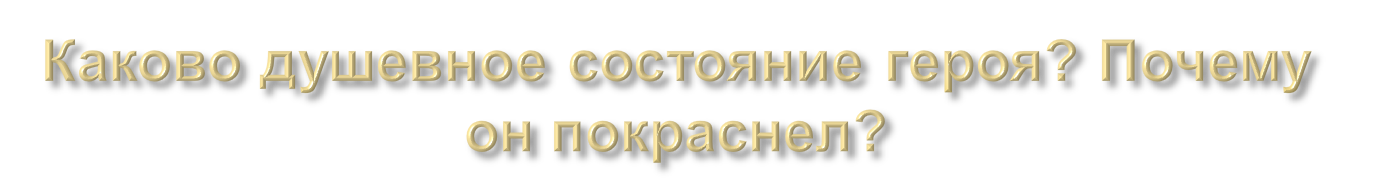 Читатель сразу может предположить об их прошлых отношениях, интрига скрыта
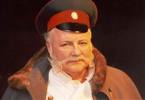 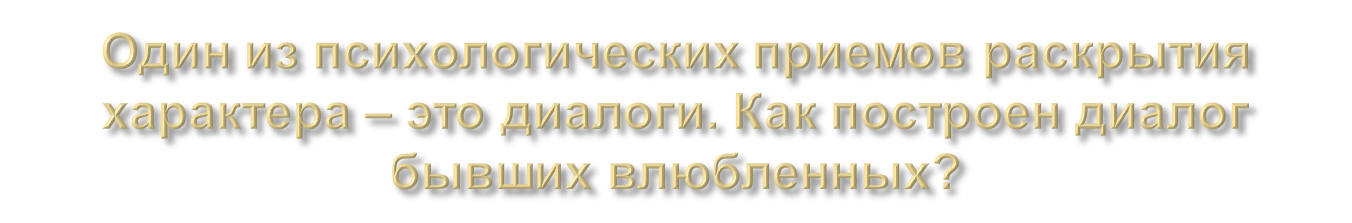 Всего по пять реплик произносят герои, и их бывшие отношения, вся жизнь героини, как на ладони.
Ничего не знаю о тебе с тех самых пор. Как ты сюда попала? Почему не осталась при господах?
– Мне господа вскоре после вас вольную дали.
– А где жила потом?
– Долго рассказывать, сударь.
– Замужем, говоришь, не была?
– Нет, не была.
– Почему? При такой красоте, которую ты имела?
– Не могла я этого сделать.
– Отчего же не могла? Что ты хочешь сказать?
– Что ж тут объяснять. Небось помните, как я вас любила.
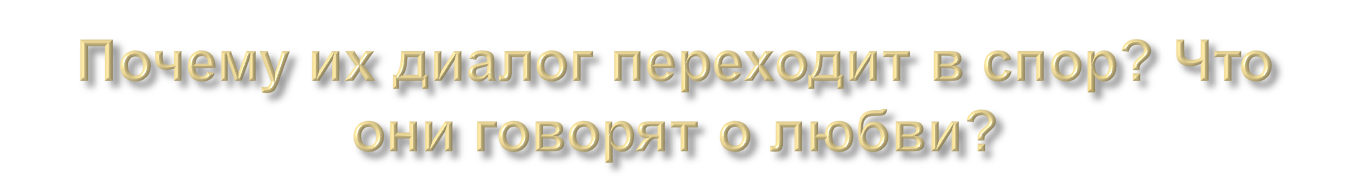 Все проходит, мой друг, – забормотал он. – Любовь, молодость – все, все. История пошлая, обыкновенная. С годами все проходит. Как это сказано в книге Иова? «Как о воде протекшей будешь вспоминать».
– Что кому Бог дает, Николай Алексеевич. Молодость у всякого проходит, а любовь – другое дело…
– А! Все проходит. Все забывается.
– Все проходит, да не все забывается.
Разные взгляды на настоящую любовь в жизни человека. Герой воспринимает любовь как обыкновенную историю, а героиня – смыслом жизни
Как раскрывается характер Надежды в небольшом монологе?
 Твердая, страстная, верная, преданная.
- Как характеризует героя эта история? 
Бессердечный, романтичный, слабохарактерный.
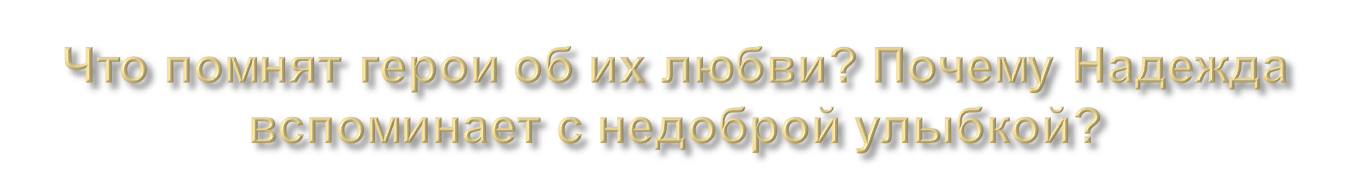 сколько ни проходило времени, все одним жила. Знала, что давно вас нет прежнего, что для вас словно ничего и не было, а вот… Поздно теперь укорять, а ведь, правда, очень бессердечно вы меня бросили, – сколько раз я хотела руки на себя наложить от обиды от одной, уж не говоря обо всем прочем. Ведь было время, Николай Алексеевич, когда я вас Николенькой звала, а вы меня – помните как? И все стихи мне изволили читать про всякие «темные аллеи», – прибавила она с недоброй улыбкой.
– Ах, как хороша ты была! – сказал он, качая головой. – Как горяча, как прекрасна! Какой стан, какие глаза! Помнишь, как на тебя все заглядывались?
– Помню, сударь. Были и вы отменно хороши. И ведь это вам отдала я свою красоту, свою горячку. Как же можно такое забыть.
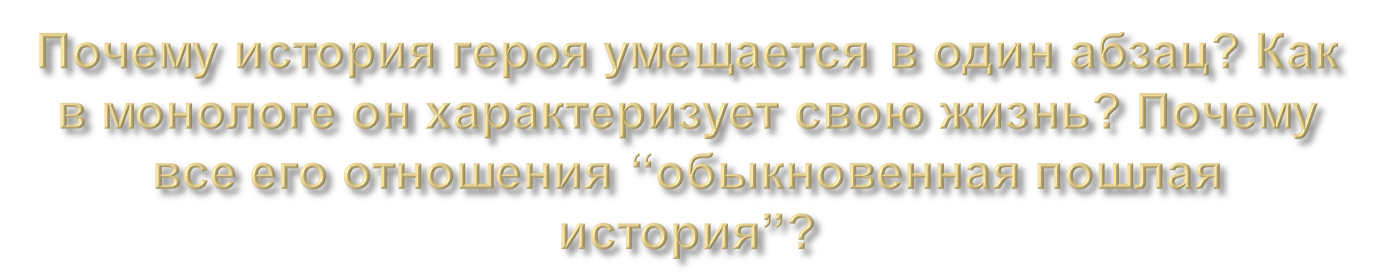 Одно тебе скажу: никогда я не был счастлив в жизни, не думай, пожалуйста. Извини, что, может быть, задеваю твое самолюбие, но скажу откровенно – жену я без памяти любил. А изменила, бросила меня еще оскорбительней, чем я тебя. Сына обожал – пока рос, каких только надежд на него не возлагал! А вышел негодяй, мот, наглец, без сердца, без чести, без совести… Впрочем, все это тоже самая обыкновенная, пошлая история. Будь здорова, милый друг. Думаю, что и я потерял в тебе самое дорогое, что имел в жизни.
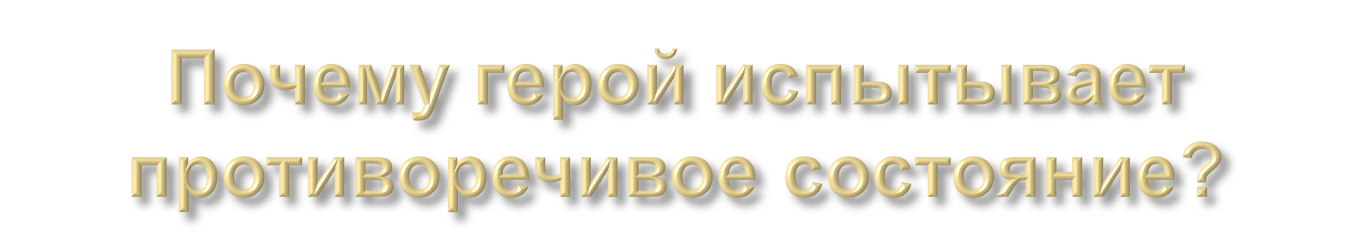 Когда поехали дальше, он хмуро думал: «Да, как прелестна была! Волшебно прелестна!» Со стыдом вспоминал свои последние слова и то, что поцеловал у ней руку и тотчас стыдился своего стыда. «Разве неправда, что она дала мне лучшие минуты жизни?»
Не способен на поступок.
Как мужики оценивают Надежду? 
Баба – ума палата. Но крута!
Какую причину называет герой, объясняя невозможность их отношений? 
Но, боже мой, что же было бы дальше? Что, если бы я не бросил ее? Какой вздор! Эта самая Надежда не содержательница постоялой горницы, а моя жена, хозяйка моего петербургского дома, мать моих детей?»
      И, закрывая глаза, качал головой.

социальную.
-Какой мотив воплощен в рассказе?
 Мотив вечного пути в поиске счастья.
- Какие пласты можно выделить в рассказе?
1. Социальный. 2. Психологический. 3. Философский.
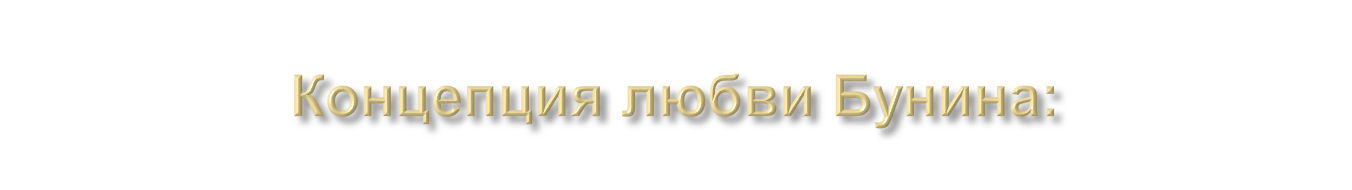 ОН и ОНА, внезапность любовного озарения, страстность, кратковременность, трагический исход.
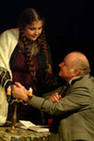